Factors affecting Algal Ecology

5. Nutrients
Nutrients are present in several forms in aquatic systems, including dissolved inorganic, dissolved organic, particulate organic, and biotic forms. Only dissolved forms are directly available for algal growth: for nitrogen and phosphorus these include ammonia, nitrate, nitrite, and orthophosphate (as well as dissolved CO2, and dissolved silica, etc.). Nutrient forms and selected dynamics and/or processes are included in Table 1  Nitrogen and phosphorus species
Nitrogen and phosphate are two important macronutrients for growth and metabolism of algal cells. Nitrogen is a fundamental element for the formation of proteins and nucleic acids.
Being an integral part of essential molecules such as ATP, the energy carrier in cells, phosphate is another very important nutrient. Phosphate is also a part of the backbone of DNA and RNA, which are essential
macromolecules for all living cells.
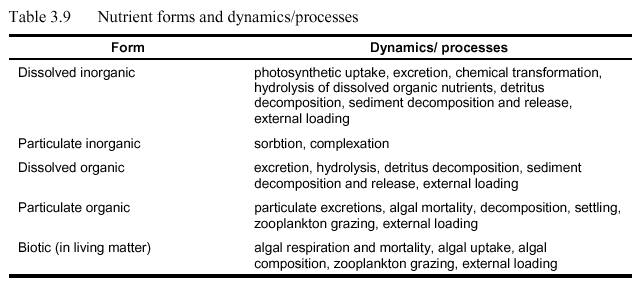 Phosphorus is also a key component of phospholipids. Limitation of these key nutrients transfer  the metabolic pathway of the organism. For example, nitrogen and phosphorus starvation shifts the lipid metabolism from membrane lipid synthesis to neutral lipid storage. This, in turn, increases the total lipid content of green algae .
 Carbon, hydrogen, and oxygen are three essential non-mineral nutrients. Abundance of  hydrogen and oxygen in the media for algae cultures means that their availability is not a challenge to cellular growth or metabolism. 
  Carbon is one of the other major nutrients that must be supplied. It is essential for photosynthesis and hence algal growth and reproduction. Carbon fixed by the algae can end up in three destinations; it will either be used: 
Respiration; as an energy source 
as a raw material in the formation of additional cells . 
Reduced carbon fixation rate implies a reduction in algal growth rate. Algae require an inorganic carbon source to perform photosynthesis.
Carbon can be utilized in the form of CO2, carbonate, or bicarbonate for autotrophic growth and in form of acetate or glucose for heterotrophic growth. CO2 in water may be present in any of these forms depending upon pH, temperature and nutrient content:

CO2 + H2 ↔ H2CO3 ↔ H+ + HCO3 − ↔ 2H+ + CO3 2−

With an increase in pH, carbonate increases while molecular CO2 and bicarbonate decrease .
Von Liebig stated that if one crop nutrient is missing or deficient, plant growth will be poor, even if the other elements are abundant. That nutrient will be defined “limiting nutrient.” This concept is known as Liebig’s “Law of the Minimum.” Liebig’s law means that growth is not controlled by the total of nutrients available but by the nutrient available in the smallest quantity with respect to the requirements of the plant. 

The concentration of a nutrient will give some indication whether the nutrient is limiting, but the nutrient’s supply rate or turnover time is more important in determining the magnitude or degree of limitation.
For example, if the concentration of a nutrient is limiting, but the supply rate is slightly less than the uptake rate by the algae, then the algae will only be slightly nutrient limited. Not all the algae are limited by the same nutrient, but it occurs at the species level, 
For example, all the diatoms are limited by silicate. Moreover, there is a large variation in the degree, kind, and seasonality of nutrient limitation, which is related to variations in riverine input, but also to conditions and weather in the outflow area.
These nutrients are present in algal cells in a speciess pecific structural ratio, the so-called Redfield ratio,(ratio was originally found to be C:N:P = 106:16:1.) which determines the nutrient requirement of the species, and whose value depends on the conditions under which species grow and compete.  Consequently, the species composition of an environment will be determined not only by nutrient availability but also by their proper relation, because changes in nutrient ratio cause change in phytoplankton communities and subsequent trophic linkages. Nitrogen generally limits overall productivity in the marine system. 
Nitrogen limitation occurs most often at higher salinities and during low flow periods. However, because marine system is in stoichiometric balance.
 Phosphorus limitation occurs most often in freshwater system, in environments of intermediate salinities, and along the coasts during periods of high fresh water input. 
silicon limitation appears to be more spatially and temporally variable than phosphorus or nitrogen limitation, and is more prevalent in spring than summer.
Phosphorus. Phosphorus is an important component required for normal growth and development of algal cells .It has been shown that phosphorus, rather than nitrogen, is the primary limiting nutrient for microalgae in many natural environments .Phosphorus typically constitutes 1% of dry weight of algae ,but it may be required in significant excess since not all added phosphate is bioavailable due to formation of complexes with metal ions .
in the case of phosphorus, the limitation of algal growth can be at least twofold. 
First, there is a limitation of nucleic acid synthesis. This limitation can be at the level of genome replication or at the level of RNA synthesis (a form of transcriptional control). The limitation can affect photosynthetic energy conversion by reducing the rate of synthesis of proteins in the photosynthetic apparatus, which is effectively a negative feedback on photosynthesis. This inhibition of protein synthesis may thus have effects on cell metabolism and oxidative stress .
in the case of phosphorus, the limitation of algal growth can be at least twofold. 
First, there is a limitation of nucleic acid synthesis. This limitation can be at the level of genome replication or at the level of RNA synthesis (a form of transcriptional control). The limitation can affect photosynthetic energy conversion by reducing the rate of synthesis of proteins in the photosynthetic apparatus, which is effectively a negative feedback on photosynthesis. This inhibition of protein synthesis may thus have effects on cell metabolism and oxidative stress .

 Secondly, a more immediate response to phosphorus limitation is on the rate of synthesis and regeneration of substrates in the Calvin-Benson cycle, thereby reducing the rate of light utilization for carbon fixation. Cells can undergo also a decrease in membrane phospholipids; moreover, the inability to produce nucleic acids under P limitation limits cell division, leading to an increased cell volume.
Phosphorus limitation also leads to accumulation of lipids. Total lipid content in Scenedesmus sp. was observed to increase from 23% to 53% with a reduction in initial total phosphorus (as phosphate) concentration of 0.1 from 2.0 mg L−1 .
    Phosphatidylglycerol (PG), which is one of four major glycerolipids constituting membrane lipids in chloroplasts, was observed to decrease with phosphorus limitation in Chlamydomonas reinhartdtii .PG is essential for cell growth, the maintenance of chlorophyll-protein complex levels, and normal structure-function of the PSII complex.

Phosphate limitation also reduces the synthesis of Omega−3 fatty acids. phosphorus starvation reduces chlorophyll a and protein content thereby increasing the relative carbohydrate content in algal cells .

Phosphate deficiency has been demonstrated to result in accumulation of astaxanthin and an overall reduction in cell growth .decrease in cellular phycobilisome under conditions of phosphorus deficiency (due to cell division and the cessation of phycobilisomes synthesis.
Nitrogen: Nitrogen is an essential constituent of all structural and functional proteins in the algal cells and accounts for 7%–20% of cell dry weight .Inorganic nitrogen taken up by algae is rapidly assimilated into biochemically active compounds and recycled within cells to meet changing physiological needs .
Major effects of nitrogen deficiency in algal culture include the enhanced biosynthesis and accumulation of lipids and triglycerides with a concomitant reduction in protein content .This, in turn, results in a higherlipid/protein ratio at the expense of growth rate . 
    Algae grown in nitrogen-depleted cultures also tend to divert their photosynthetically fixed carbon to carbohydrate synthesis . Other effects of nitrogen reduction include decrease in oxygen evolution, carbon dioxide fixation, chlorophyll content, and tissue production .Holm-Hansen et al. reported an increase in amino acid content of Chlorella pyrenoidosa at the expense of sugar phosphates (such as glucose-6-phosphate, fructose-6-phosphate) with addition of ammonium (nitrogen source) to the growing culture.
On a biochemical level, nitrogen limitation directly influences:
 the supply of amino acids, which in turn limits the translation of mRNA and hence reduces the rate of protein synthesis.

also the efficiency of PSII decreases, primarily as a consequence of thermal dissipation of absorbed excitation energy in the pigment bed. This appears to be due mainly to a decrease in the number of PSII reaction centers relative to the antennae. 
leads to a reduction of growth and photosynthetic rates,
leads to a reduction in respiratory rates. The relationship between the specific growth rate and specific respiration rate is linear 
however, the demands for carbon skeletons and ATP, two of the major products of the respiratory pathways, are markedly reduced if protein synthesis is depressed.
Degradation of phycolbillisomes with nitrogen limitation has been demonstrated in the case of cyanobacteria and red alga .
Phycolbillisomes are the light harvesting antennae of photosystem II in these algae. Photosynthesis continues at a reduced rate, until cell nitrogen falls below a particular species-dependent threshold value.
    Under nitrogen deficient conditions, Spiriluna platensis cells exhibit reduced carbon fixation capacity even under normal to high available CO2 concentrations .
Nitrogen starvation also alters the enzyme balance of cells, resulting in the synthesis of lipids and a decrease in chlorophyll synthesis leading to excess carotenoids in the cells .
   Dunaliella sp. and Haematococcus pluvialis are observed to accumulate high amounts of carotenoids, astaxanthin and its acylesters (up to 13% w/w), when grown under nitrogen-depleting conditions
Silicon : The requirement for silicon for the construction of diatom frustule makes this group uniquely subject to silicate limitation. As silicic acid uptake, silica frustule formation, and the cell division cycle are all linked under silica limitation, the diatom cell cycle stops at the G2 phase, before the completion of cell division. 

Thus, an inhibition of cell division linked to an inability to synthesize new cell wall material under silicon limitation can lead to an increase in the volume per cell. This increase could also be partly explained by the formation of auxospores with a larger cell diameter.
Trace metals are metals present in algal cells in extremely small quantities (<4 ppm) but that are an essential component of phycophysiology . Iron (Fe), manganese (Mn), cobalt (Co), zinc (Zn),copper (Cu) and nickel (Ni) are the six most important trace metals required by algae for various metabolic functions .
trace metal availability to algae is highly dependent on speciation (free ion concentration) .Deficiencies in trace metals can limit algal growth, whereas excesses or high metal concentrations (above the toxicity threshold) may inhibit growth, impair photosynthesis, deplete antioxidants, and damage the cell membrane.
Iron is an important trace metal for normal growth and functioning of photosynthesis and respiration in algae. 

It acts as redox catalyst in photosynthesis and nitrogen assimilation and mediates electron transport reactions in photosynthetic organisms .

    Iron limitation significantly depresses photosynthetic electron transfer, resulting in a reduction in NADPH formation. Reduction in iron decreases the cellular abundance of ferredoxin, which contains Fe, and forces the substitution of flavodoxin, a non-iron functional equivalent, in the cell .
  Since the catalytic capacity of ferredoxin is much higher than flavodoxin, this can be problematic ,Iron limitation also reduces cellular chlorophyll concentration .
   High concentrations of iron in cultures of Chlorella vulgaris were observed to increase the lipid content .Decrease in iron content reduces carotenoid composition .
While there are some non-essential metals (e.g., Cd, Pb and Cr), which can inhibit many metabolic processes even in small quantities ,there are some essential elements (e.g., Zn and Cu) which when in excess can cause toxicity .
The cell surfaces of algae contain a number of functional groups with high affinity for metal ions and that carry a net negative charge mainly due to carboxylic, sulfhydryl, and phosphatic groups .These groups are binding sites that transport metal ions across the cell membrane and into the cell. Cu, Ni and Fe are metals that are commonly observed to be toxic to the algae, if present in supra-threshold concentrations. 
Copper ions  :Cu is one of the most toxic of these metals. Toxic metals can inhibit carbon fixation and delay nutrient uptake .also leads inhibit both cell division and photosynthesis in Asgerionella glacialis (marine diatom) and Chlorella pyrenoidosa (freshwater alga) .
Metal toxicity in algae is observed to be a pH-dependent effect, possibly due to the “competition between H+ and free metal cations for cellular binding sites”. For example, copper toxicity was observed to increase 76-fold from pH 5.0–6.5 for the green alga Scenedesmus quadricauda .
Cadmium (Cd) is particularly toxic to algal cells. Although Cd has no biological significance in a living cell, it is taken up by marine cells in the form of complexes with organic matter and is absorbed onto organic matter and inorganic matter in ionic form .Cd is inhibits phosphorus uptake, which is also a pH-dependent phenomena. This toxic effect increases in the pH range of 5.5–8.5 .

Zinc is also a toxic metal which is rapidly taken up by the algae and is incorporated primarily into polysaccharide and nucleic acid fractions .